XeガスTPCを用いたニュートリノレス二重β崩壊探索実験AXELのための高エネルギー分解能読み出し回路の開発
高エネルギー物理学研究室
田中駿祐
2017/2/2
目次
AXEL検出器
読み出し回路への要求・構成
アナログ部の評価
まとめと今後の展望
ν⇔ν
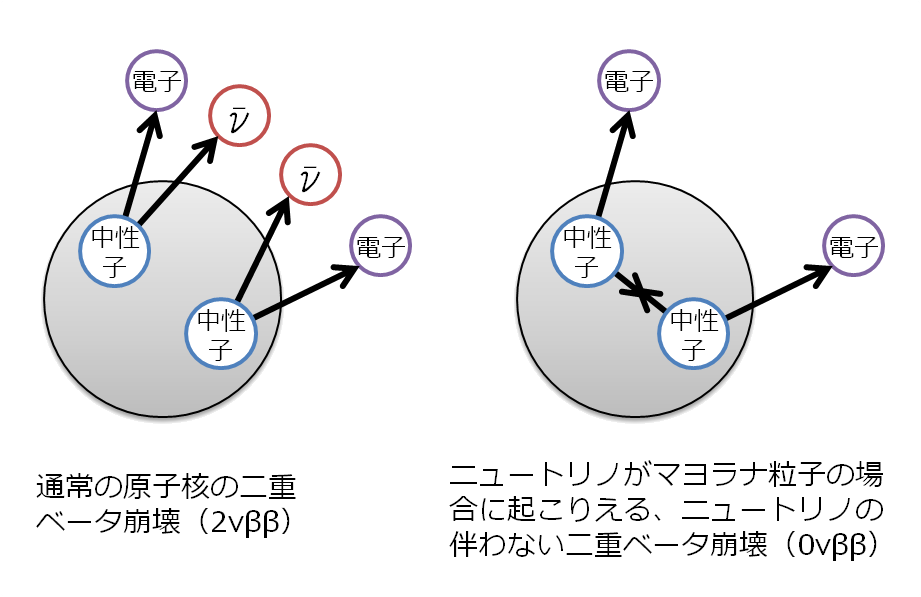 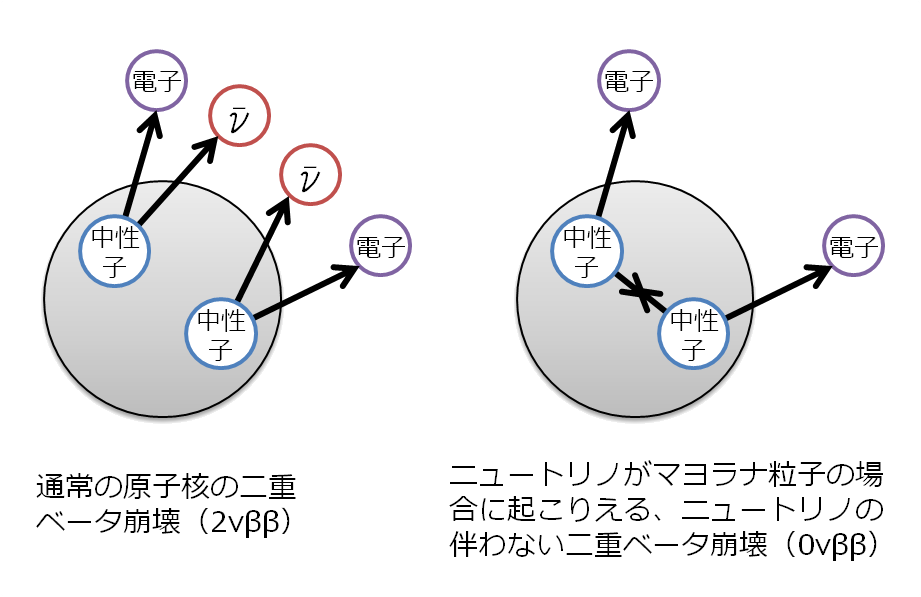 ニュートリノレス二重β崩壊
ν
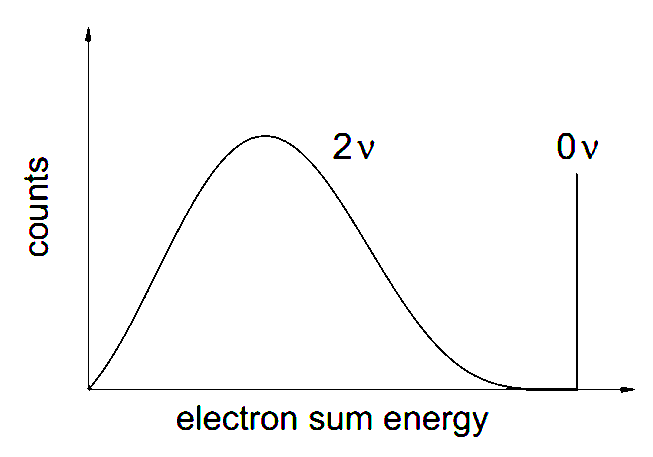 0νββ崩壊
ニュートリノがマヨラナ粒子
であれば発生する。
非常に稀な崩壊
半減期 >1.1×1026 yr

ニュートリノがマヨラナ粒子なら、
ニュートリノの軽い質量
物質優勢宇宙
などを説明できる可能性がある。
電子の運動エネルギーの和
実際の観測では、
a few m
AXEL検出器
EZ
scintillation
photons
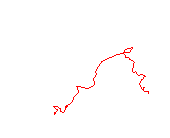 electrons
136Xeの0νββ崩壊を観測するための高エネルギー分解能 高圧Xeガス TPC 検出器


電離電子を、電場によって検出面までドリフト
3次元的な飛跡：電子が入射する位置・時間
エネルギー：電子の数
Xeは発生する電離電子数の統計揺らぎが非常に小さい
0.24%(FWHM)@2458keV
PMT
ELCC Plane (MPPC)
136Xe 10atm  ~1ton
目標0.5%(FWHM)@2458keV
大質量
飛跡検出(背景事象除去)
◯AXELの最終目標：
エネルギー分解能 0.5%
崩壊核質量 1000kg
◯他実験の現状：・Xe 10%, 800kg
・Ge 0.2%, 20kg
a few 100kV
電離電子検出器 (ELCC)
セル状の検出器に、強い電場をかけて電離電子を収集する
脱励起光を用いることで精度の高い増幅が可能
大型化で検出器数が増大するため専用の読み出し回路が必須
現在64ch → 次期検出器1,000ch → 物理探索用50,000ch
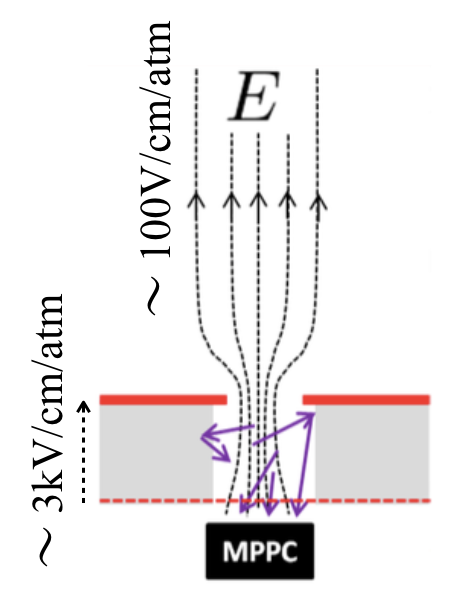 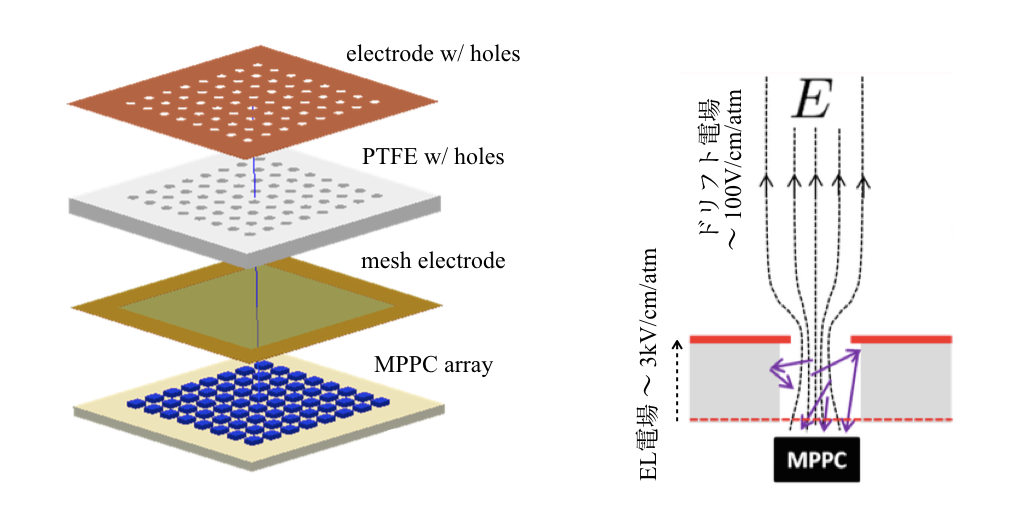 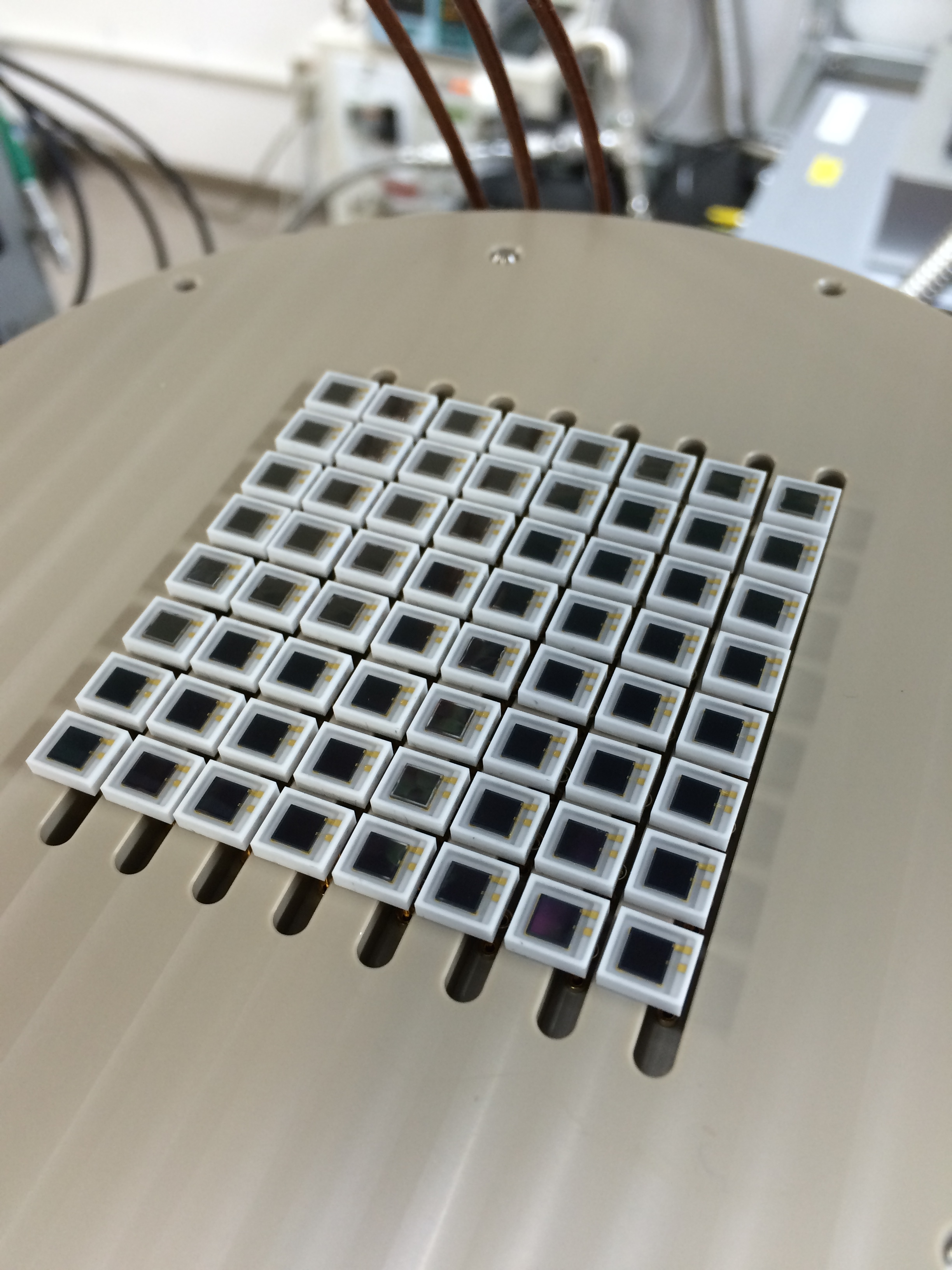 MPPC(光検出器)
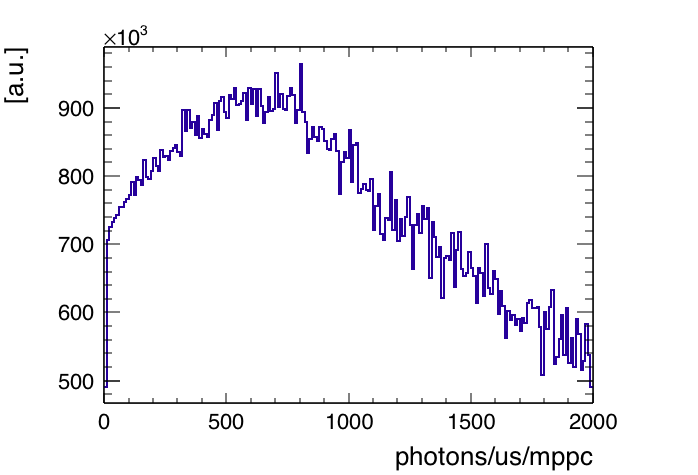 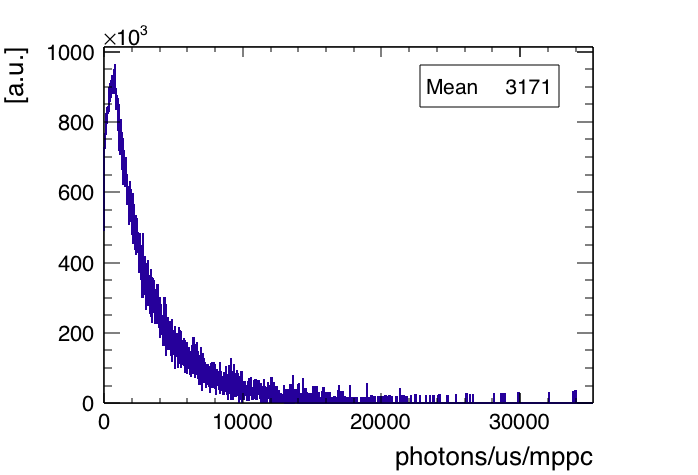 拡大図
検出器の1セルに入射する電子数
高速荷電粒子が停止する際に大きなエネルギー損失が発生➡ 局所的に多くの電離電子が発生する
ドリフト中の電子の拡散が大きい ➡ 電子数個の入射も多い
0     500  1000  1500  2000
0          10000      20000      30000
各MPPCに1us間に入射する光子数分布(光子数で荷重したもの)
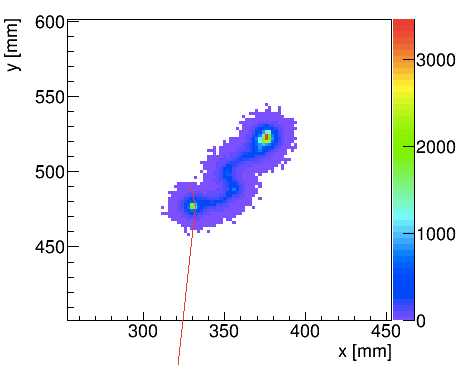 検出器到達時の典型的な電離電子の広がり
読み出し回路への要求
20 〜 35,000個/μsの光子数の正確な測定
3桁のダイナミックレンジが必要
最大150μs継続する信号の読み出し
キャリブレーションのためのMPPCの1光子波形(約40ns)の測定
50個/boardのMPPCへの電源供給および各MPPCへの個別の微調整
低コスト
最大35,000光子
最大150μs
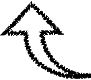 HV adjustment
DACs
読み出し回路の構成
エネルギー測定部
1MHz, 〜105p.e.
Slow Control
MPPCs
(50ch)
SiTCP
ADCs〜1MSPS
FPGA
キャリブレーション部
50MHz ,1p.e.〜
CLK & Trig
エネルギー測定用ADC(低速(1MHz), 12bit)    ：1個 /ch
キャリブレーション用ADC(高速(50MHz),12bit)：1個 /8ch
Multi plexer
ADC〜50MSPS
CLK 
&Trig
トリガー部
(Analog Sum)
Sumamp
HV
a read-out circuit
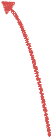 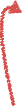 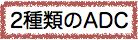 アナログ部の評価
MPPCからの信号をADCに最適な波形に整形する
高エネルギー分解能を達成するために最も大切な部分
2種類の方法で評価
シミュレーションから求めた 0νββ崩壊信号を用いて回路シミュレータで過渡応答を調べる
試作機を作製し、矩形波の入力やMPPCの測定を行うことで、回路の性能を評価した
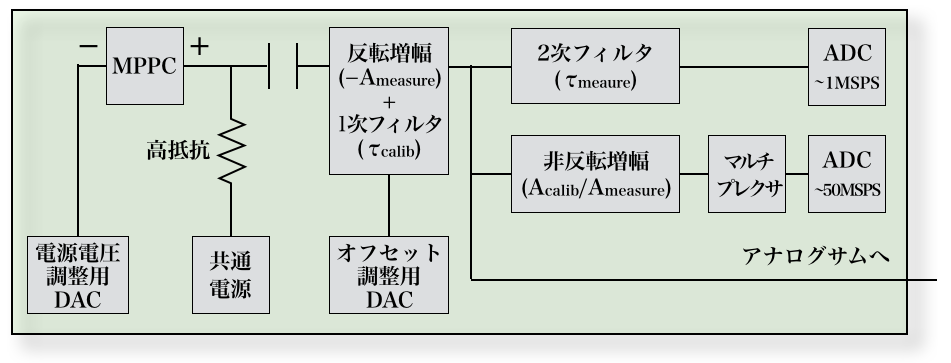 エネルギー測定部
キャリブレーション部
[Speaker Notes: 9]
シュミュレーションの概要
Geant4とGarfield++を用いて0νββ崩壊をシミュレート
MPPCの出力波形(回路への入力波形)を算出
PSPICEを用いて回路の過渡応答をシミュレート
典型的な波形

波形を1usごとにサンプリングし、12bitでデジタル化(エネルギー測定部)
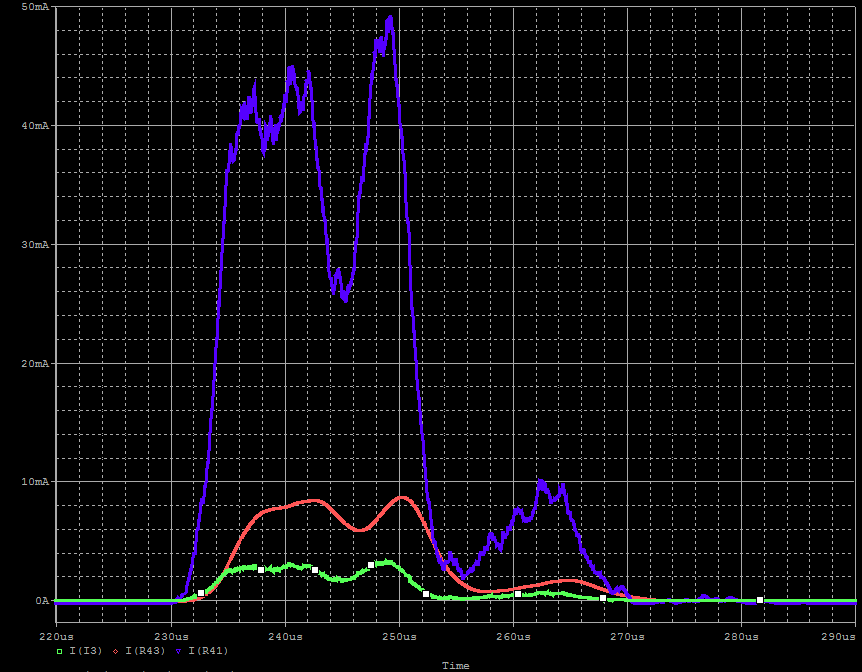 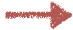 キャリブレーション部への出力
エネルギー測定部への出力
回路への入力
[Speaker Notes: 8]
シミュレーションで用いた回路図
反転増幅
(電流電圧変換)
3倍
フィルタ
A：2.3μs
B：4.5μs
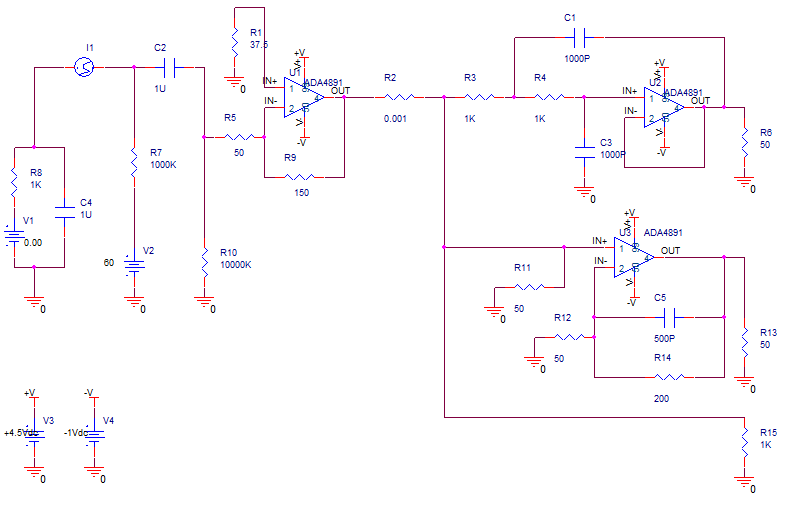 MPPC
エネルギー測定部
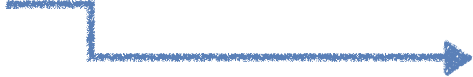 1K or 2K
1K or 2K
キャリブレーション部
共通電源
電源電圧個別調整用DAC
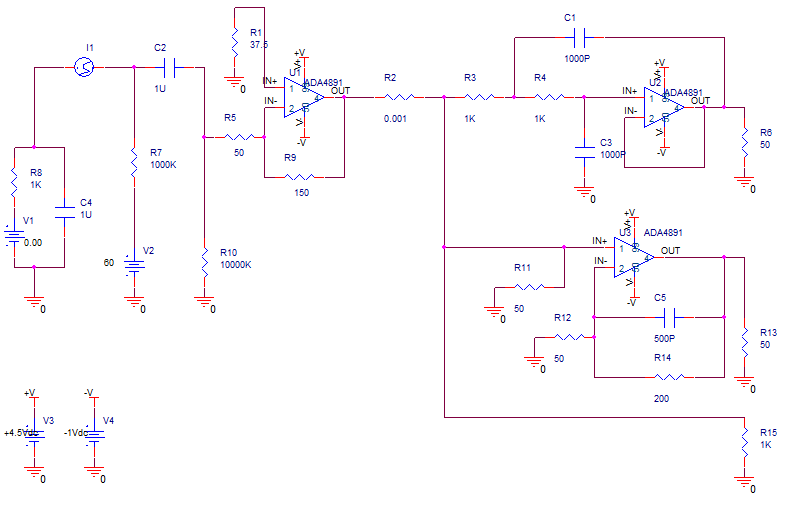 [Speaker Notes: 7]
シミュレーション結果 ①
回路B は 回路Aと比べて
時定数が長い = 波形をより鈍らせている
サンプリングタイミングの変化の影響が少ない
回路A：0.040%(FWHM)
回路B：0.023%(FWHM)
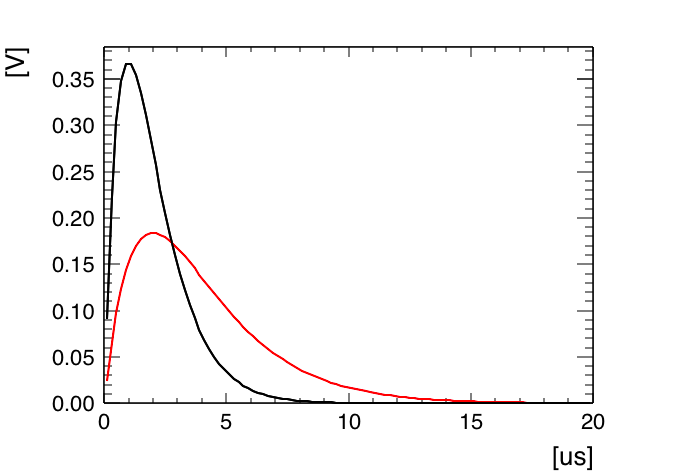 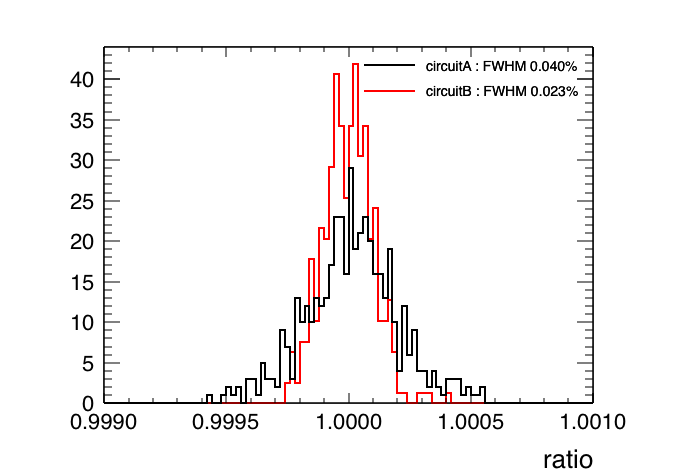 時定数(波高が1/eになるまでの時間)
回路A：2.3μs
回路B：4.5μs
サンプリングタイミング
を変えた際の出力電荷の比
インパルス応答
(デルタ関数状パルスに対する応答)
[Speaker Notes: 6]
シミュレーション結果 ②
0νββ崩壊信号に対する出力の積分値(全MPPCの和)のゆらぎ
回路A：0.046%(FWHM)
回路B：0.041%(FWHM)
電離電子数のゆらぎ0.24%(FWHM)を十分に下回る

回路Aの方が多少分解能が悪いものの、時定数が短く飛跡検出に有利である
回路Aを採用する
分解能をリミットしている原因は、サンプリングタイミングによる誤差
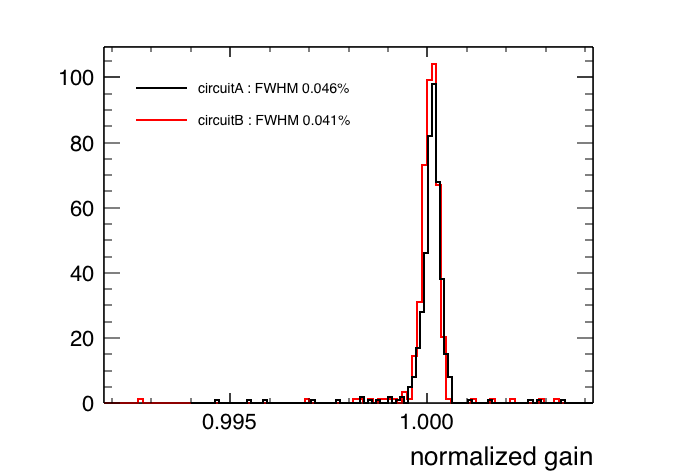 回路A(τ=2.3μs)   ：0.046%(FWHM)

回路B(τ=4.5μs)
   ：0.041%(FWHM)
0νββ崩壊信号に対する積分値のゆらぎ
[Speaker Notes: 5]
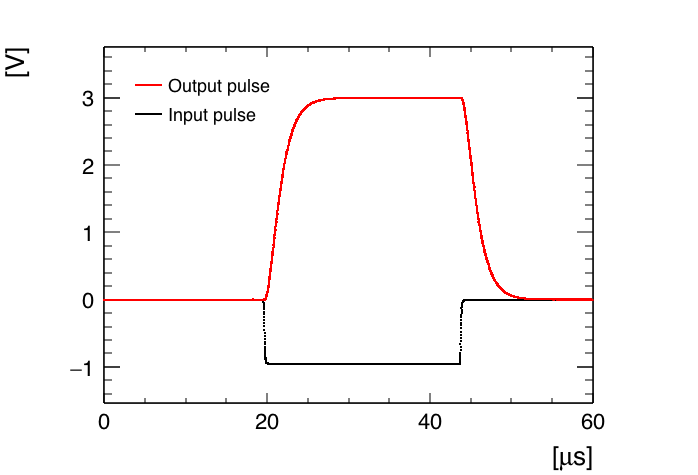 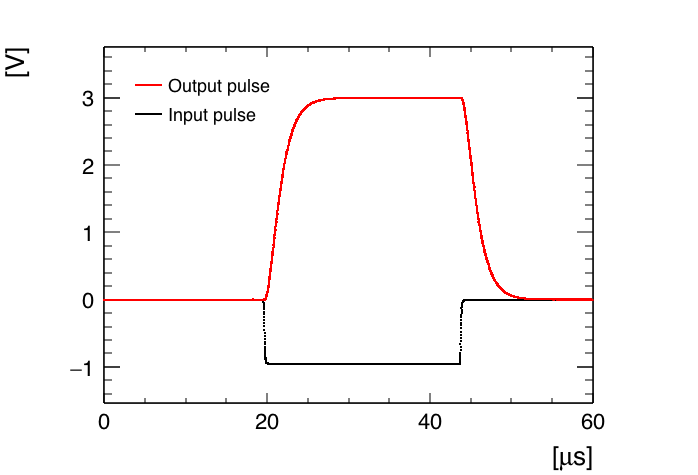 試作機による評価
エネルギー測定部
ファンクションジェネレータで矩形波を生成し、回路の入力波形と出力波形を取得
入力と出力の積分値を用いて線形性を評価した
キャリブレーション部
MPPCの特性の決定精度を評価
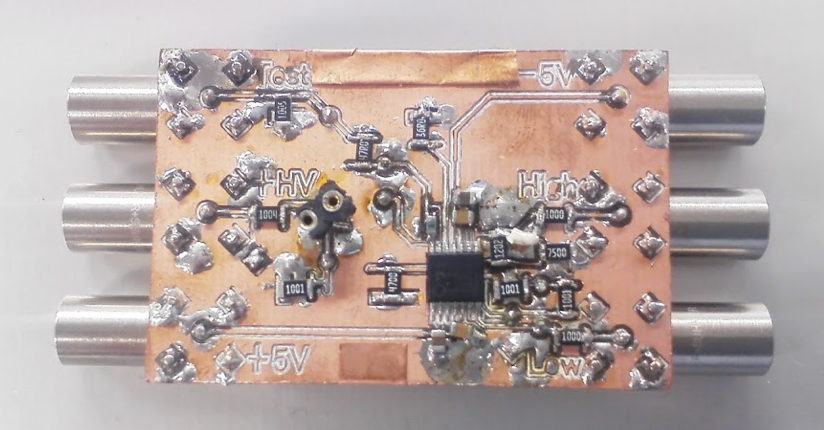 出力波形
入力波形
矩形波に対する回路の応答
作成した試作機
[Speaker Notes: 4]
エネルギー測定部の評価
パルス時間幅を変えながら、矩形波を入力した際の非線形性
色の違いは入力電圧の違い
パルス幅や電圧に比例した電荷が出力されるべきだが、わずかに非線形性が見られる

今回測定した範囲では、非線形性の最大値は
電圧：0.12%
パルス幅：0.03%
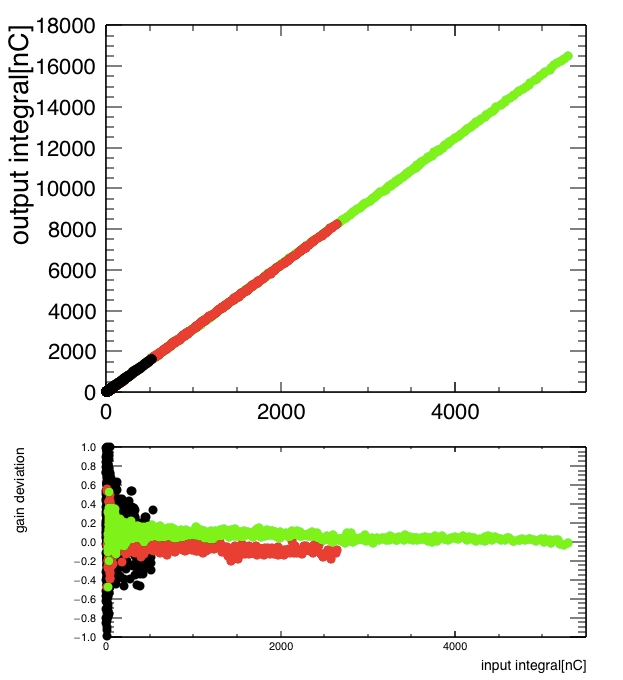 出力積分値[nC]
残差[%]
入力積分値[nC]
[Speaker Notes: 3]
キャリブレーション部の評価
MPPCの通常の増倍率ではクロストークやアフターパルスの影響により、光子数を正確に測定できない
これらの影響を含んだ有効増倍率の測定を行った
MPPCの信号をキャリブレーション部を通じて読み出し、有効増倍率を1%以下の精度で測定できた
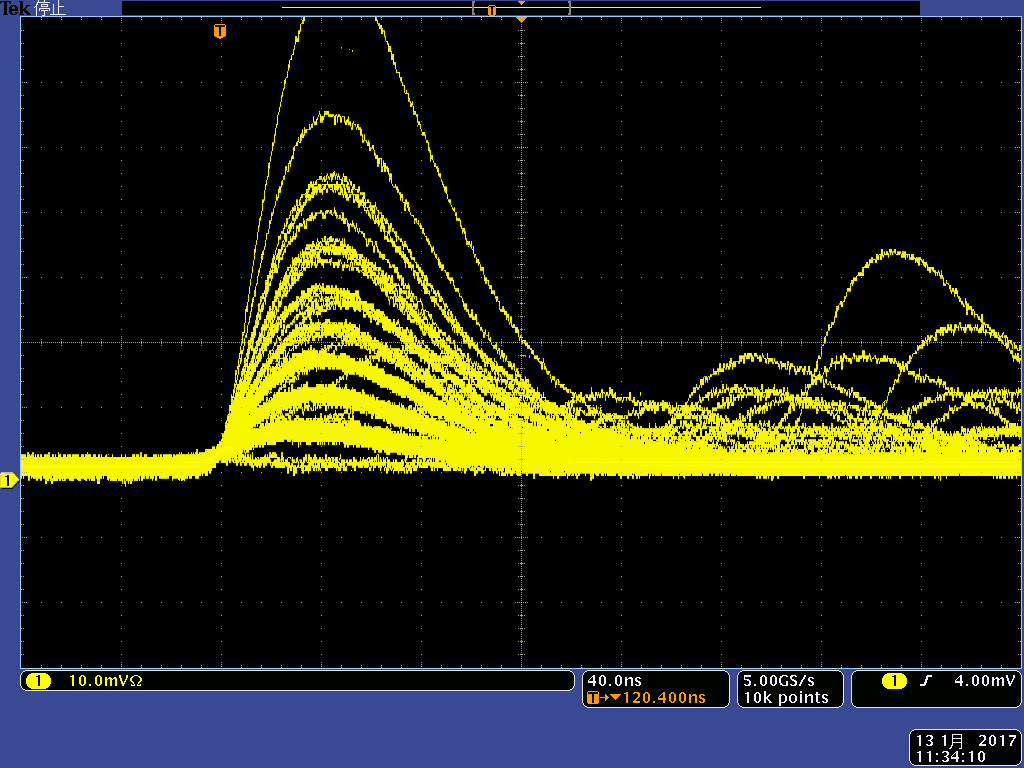 クロストーク
10mV
40ns
アフターパルス
1光子波形
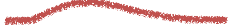 [Speaker Notes: 2]
考察
シミュレーション
➡ 0νββに対するエネルギー分解能：0.046% (FWHM)
試作機
電圧変化に対する非線形性         ：0.12% (max)
パルス幅の変化に対する非線形性：0.03% (max)
MPPCの有効増倍率の決定精度：1% (max)
0νββ崩壊では平均40個程度のMPPCが反応するため分解能への影響は1/  40 = 0.16% (max)程度
    ➡ 試作機の非線形性 ：< 0.14% (FWHM)
これらを合わせた分解能は < 0.15% (FWHM)
電離電子数ゆらぎ0.24%(FWHM)を下回る
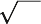 [Speaker Notes: 1]
まとめと今後の展望
高圧XeガスTPCを用いた 0νββ崩壊探索実験 AXEL
高エネルギー分解能・飛跡検出
多数のMPPCを、高エネルギー分解能 かつ 低コストで読み出すための専用の回路を開発中
アナログ部のエネルギー分解能として以下を得た。
シミュレーション：  0.046% (FWHM)
試作機               ：< 0.14% (FWHM)
仕様変更に伴う回路の改良とデジタル部の回路図製作を行い、来年度頭には生産を開始したい
[Speaker Notes: 0]
XeガスTPCの特徴
高エネルギー分解能
発生する電離電子数の統計揺らぎが非常に小さい
約0.24%(FWHM)@2458keV
脱励起光を用いた精度の高い増幅が可能
ドリフト中の電子の拡散が大きい → 少光量の入射が多い
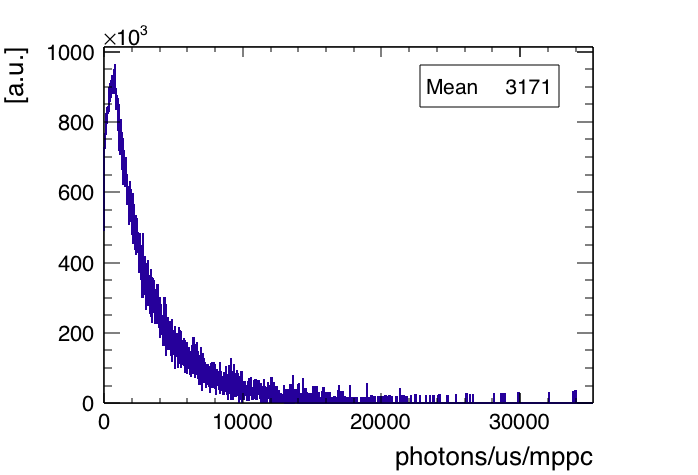 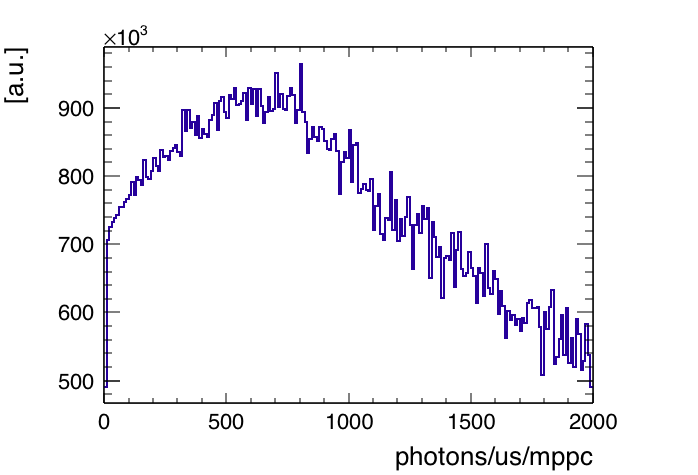 拡大図
各MPPCに1usに入射する光子数分布(光子数で荷重したもの)
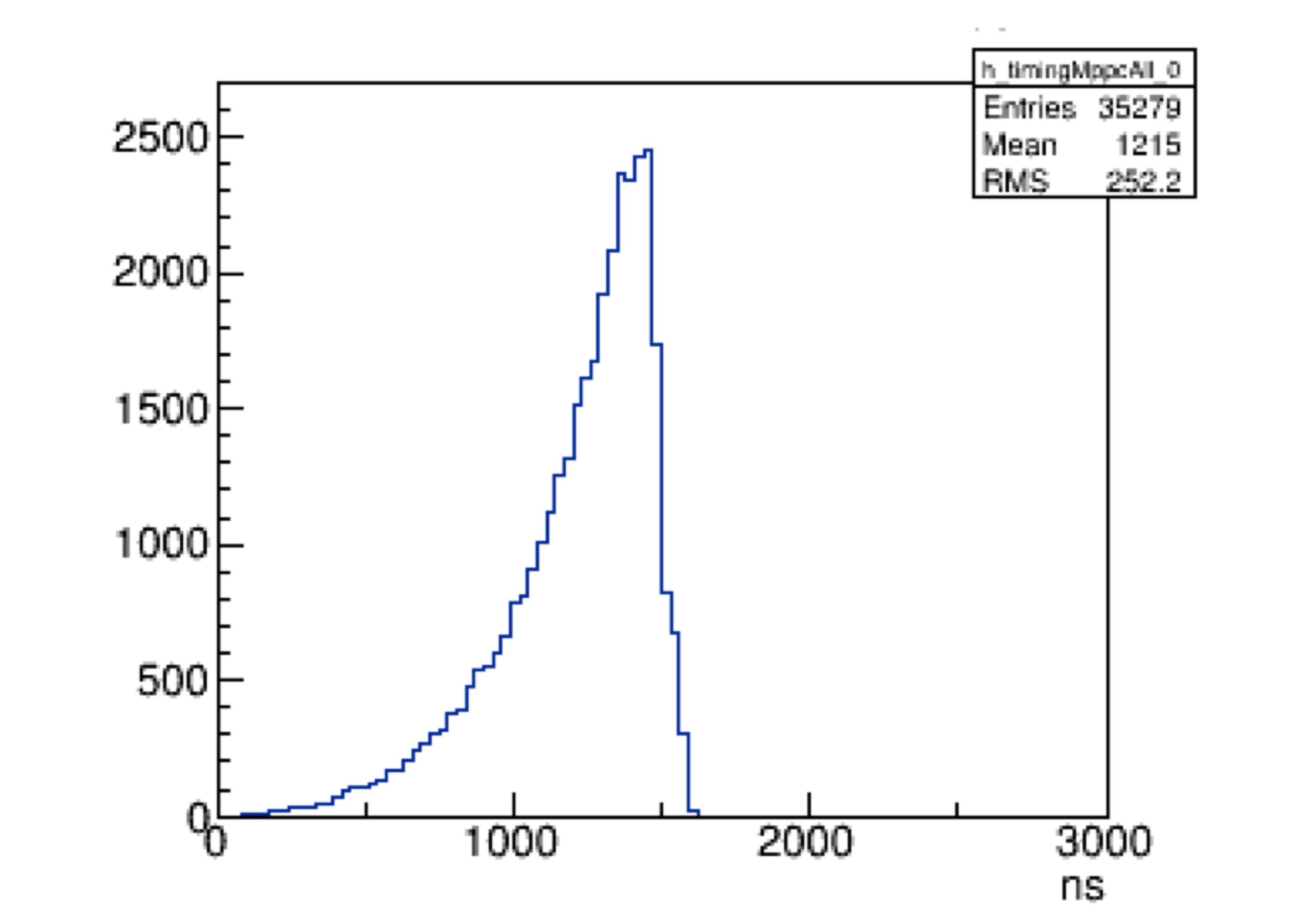 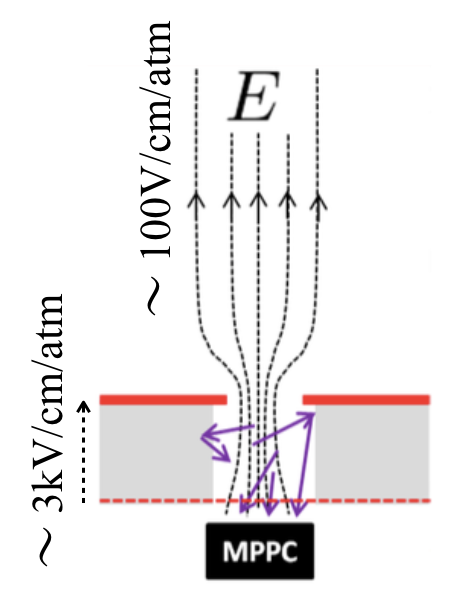 MPPCによって検出される脱励起光の時間分布
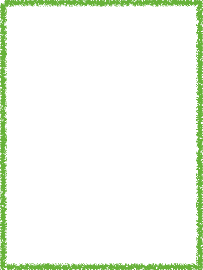 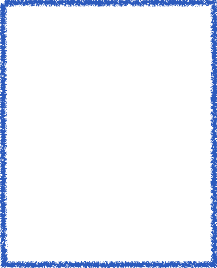 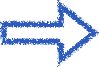 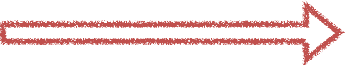 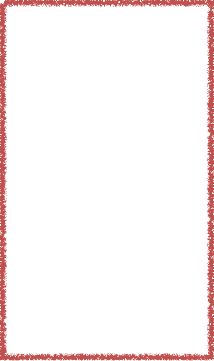 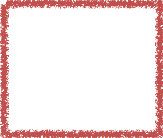 ・PSPICEを用いて回路の応答を評価
 - MPPCへの入射光子数から、回路への入力波形を決定
 - 回路の出力を1μsごとにサンプリングし、デジタル化する
・Garfield++により1電子を加速、Xeの脱励起光を発生させる
 - MPPCで観測される平均光子数とそのタイミングを算出
・Geant4を用いて0νββの飛跡と電離電子の数を算出
 - 各地点でのエネルギー損失とイオン化エネルギーより電離電子数を求める
 - Z位置を用いて  ・到着時間の計算  ・XYZ方向へ拡散   を行う
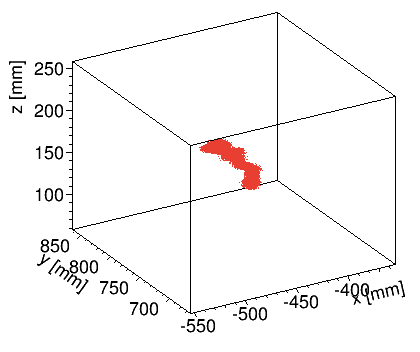 シミュレーションの概要
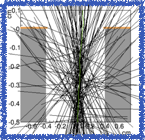 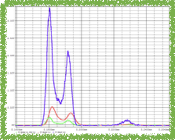 シミュレーション結果 ①
回路B は 回路Aと比べて
時定数が長い = 波形をより鈍らせている
サンプリングタイミングの変化の影響が少ない
回路A：0.040%(FWHM)
回路B：0.023%(FWHM)
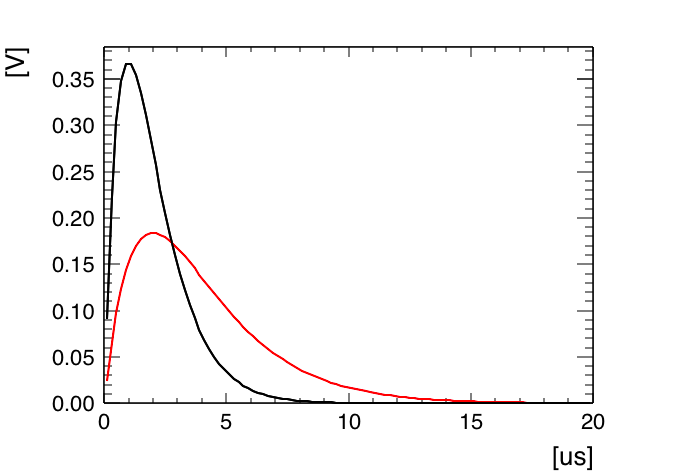 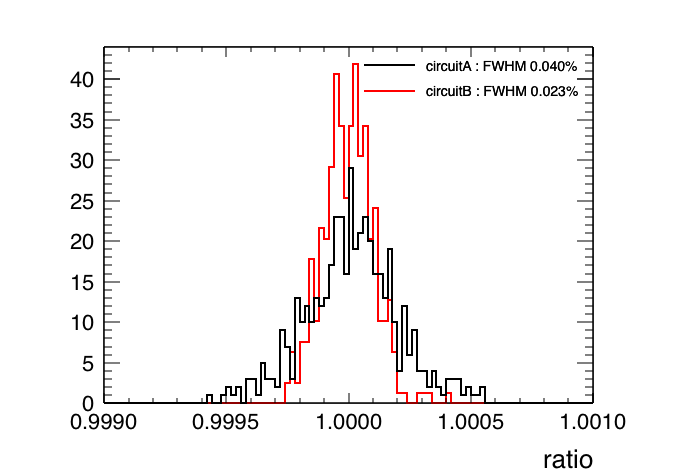 時定数(波高が1/eになるまでの時間)
回路A：2.3μs
回路B：4.5μs
サンプリングタイミング
を変えた際の電荷の比
インパルス応答
(デルタ関数状パルスに対する応答)
サンプリングタイミングの変化によるゆらぎ = 赤と青の面積比
試作機の回路図
反転増幅
(電流電圧変換)
3倍
フィルタ
2.3μs
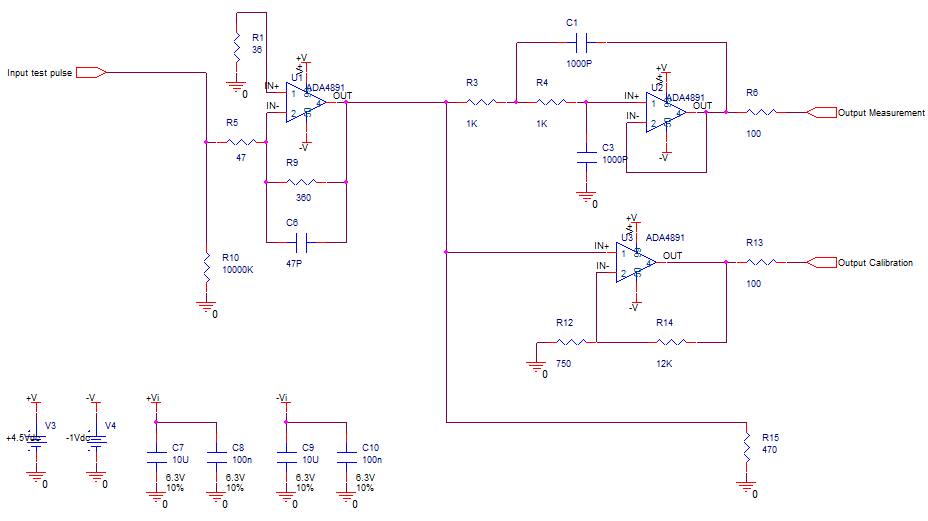 テストパルス入力
エネルギー測定部
キャリブレーション部
トリガー部
キャリブレーション部の評価(試作機)
反転増幅&フィルタ
(電流電圧変換)
7.7倍・70ns
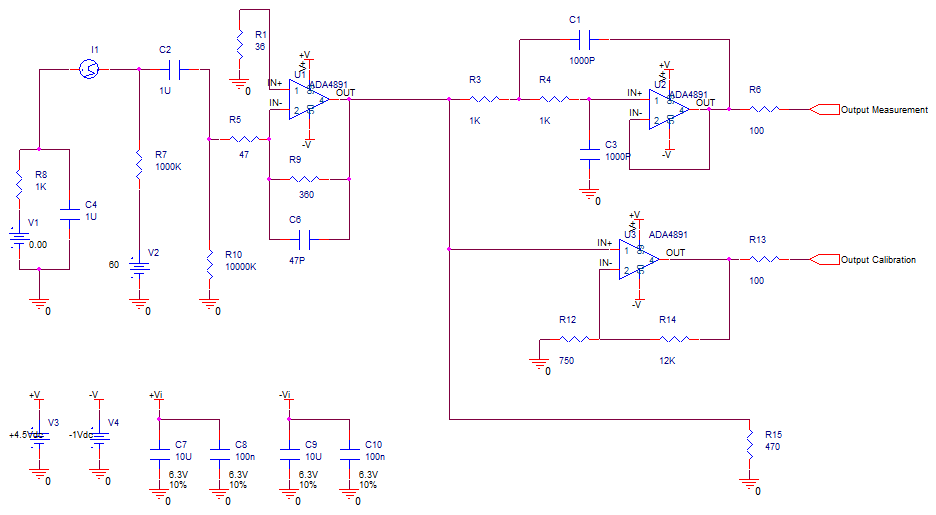 MPPC
エネルギー測定部
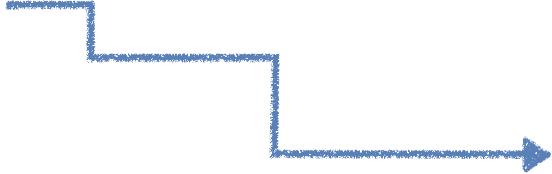 非反転増幅
17倍
キャリブレーション部
トリガー部
MPPC (Multi-Pixel Photon Counter)
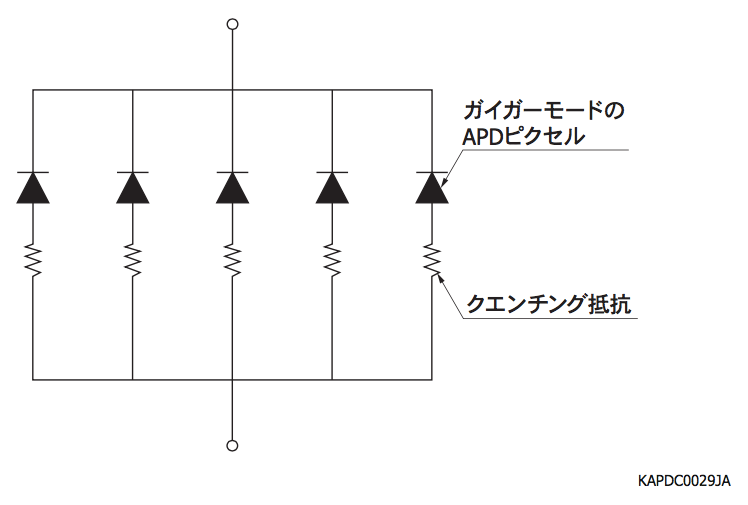 ガイガーモードのAPDピクセルを並列に接続した検出器
各ピクセルの出力波形はほぼ同じで、MPPCの出力はそれらの和
光子数検出に優れている
素子の熱揺らぎによって、約1MHzのダークカレントが発生
1つのピクセルが反応すると、クロストーク・アフターパルスにより数ピクセルが反応することがある
素子によって適切な電源電圧が異なる
MPPCの模式図
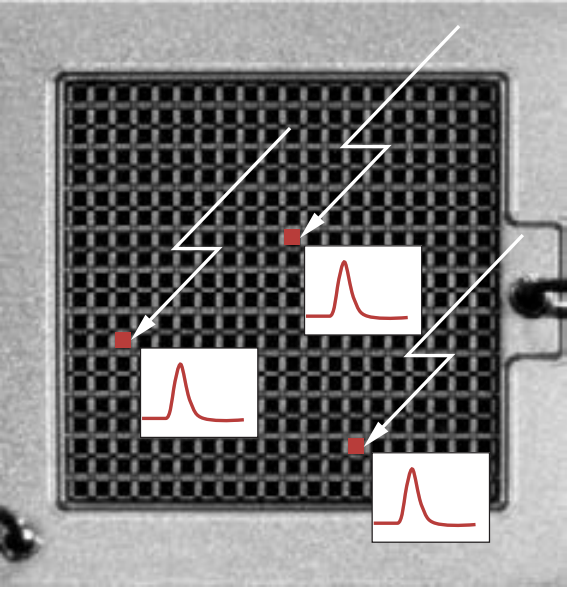 浜松ホトニクス 光半導体素子ハンドブック 第３章
読み出し回路への要求
20 〜 35,000個/μsの光子数の正確な測定
最低でも12bitのADCが必要
最大150μs継続する信号の読み出し
キャリブレーションのための、ダークカレントの測定
MPPCの波形は約40ns
50個のMPPCへの電源供給・各MPPCへの個別の微調整
低コスト
有効増倍率の測定方法
クロストーク・アフターパルス確率を考慮した有効増倍率= 1光子が反応した際に出力される平均電荷量を求めたい
アフターパルスのせいで、正確な反応数がわからない
そこで、一定時間幅の領域をランダムに決定し、Nall：全イベント数、N0 ：信号のないイベント数 を求める
ポアソンの確率：
から、領域内の平均反応数μを求める
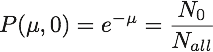 有効増倍率の測定方法
閾値を設けることで、N0を正確に測定できる
平均反応数μを正確に求められる
有効増倍率 =〈Q〉/μe
  μ    : 積分範囲に含まれる反応の数の平均値
〈Q〉: 積分範囲内の平均電荷量
   e  ：素電荷
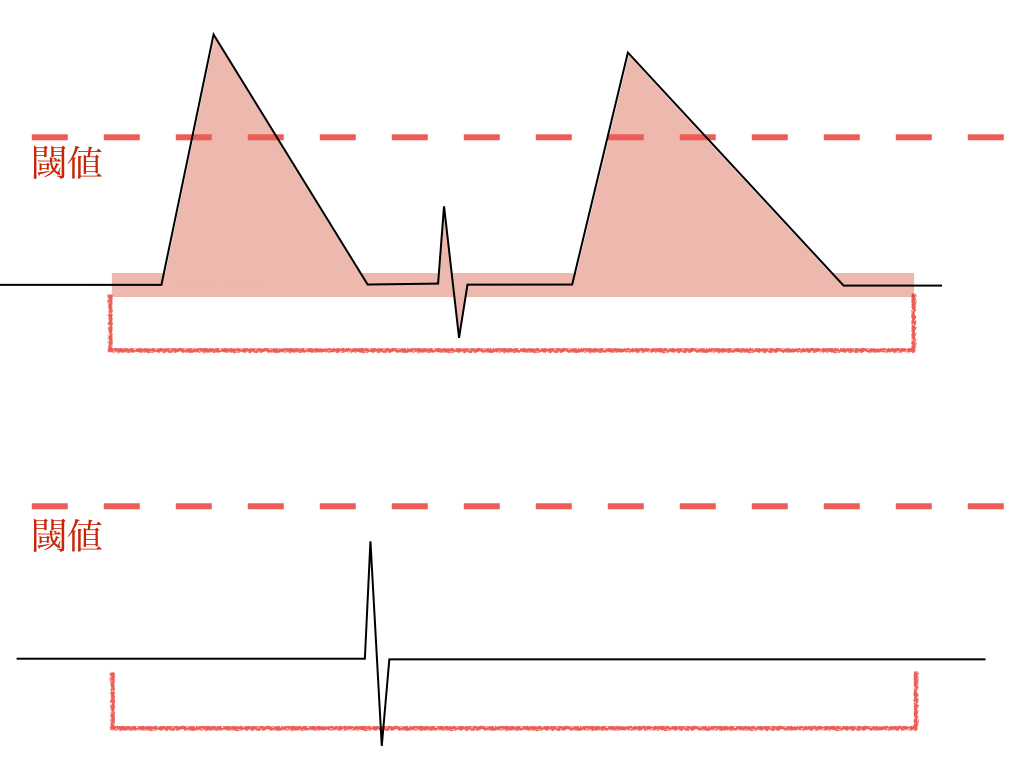 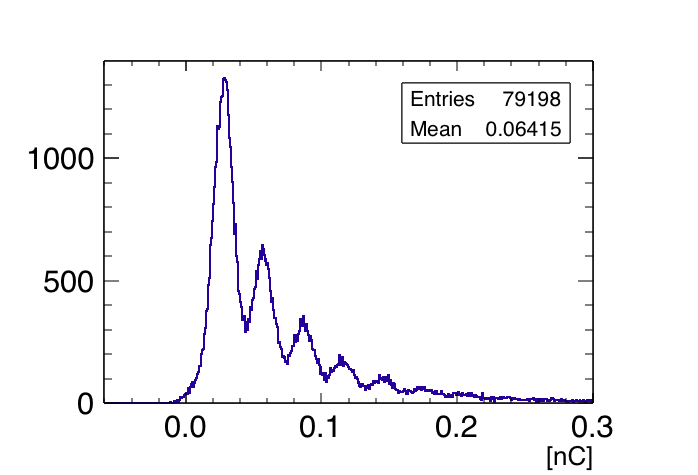 ←模式図

ダークカレントの積分値分布→
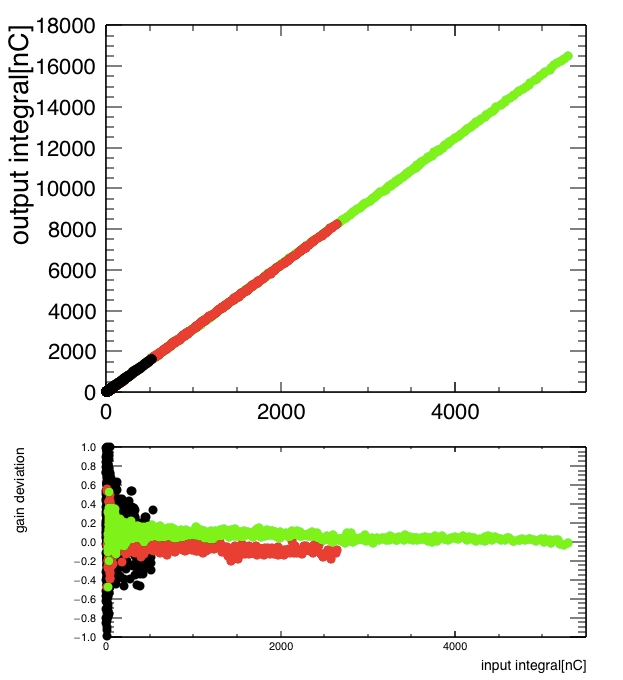 0.1V
0.5V
1.0V
電圧依存性
gain(傾き)
0.1V：3.1148
0.5V：3.1139
1.0V：3.1151

ゆらぎ：0.121%
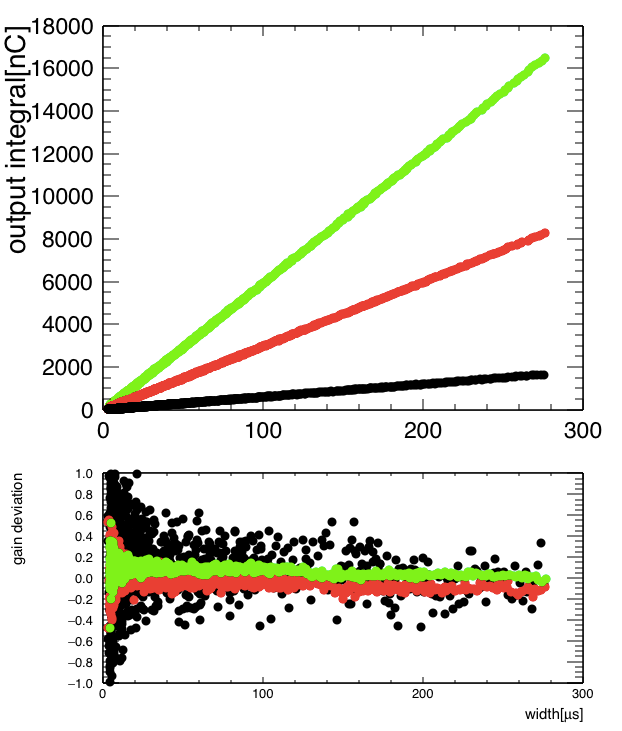 0.1V
0.5V
1.0V
パルス幅依存性
傾き
0.1V：-1.74e-06
0.5V：-2.43e-07
1.0V：-7.66e-08

最大パルス幅150μs
0.026%
パルス幅依存性
エネルギー測定部の評価
パルス時間幅を変えながら、矩形波を入力した際の非線形性
色の違いは入力電圧の違い
パルス幅や電圧に比例した電荷が出力されるべきだが、わずかに非線形性が見られる

今回測定した範囲では、非線形性の最大値は
電圧：0.12%
パルス幅：0.03%(修論の値から修正しました)
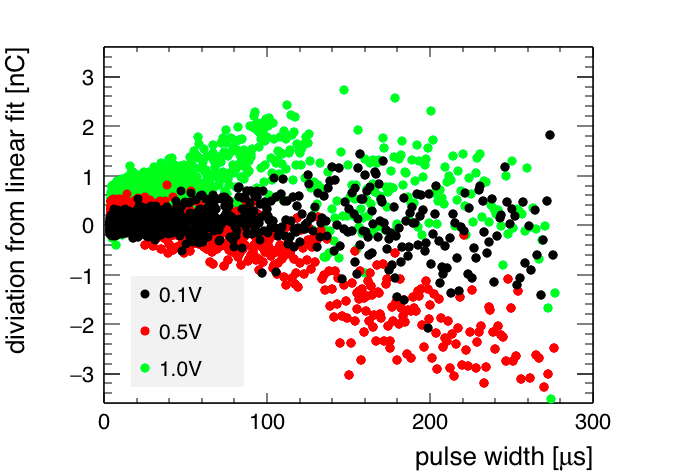 出力電荷の入力電荷に対する
線形フィットとの差[nC]
パルス時間幅[μs]